Overview of Chartfield Strings
OFFICE OF THE CONTROLLER, UNIVERSITY OF MASSACHUSETTS BOSTON
Chart of Accounts:Chartfield Strings
Chart of Accounts
What is a chart of accounts?
 System of organizing and identifying revenue and expense

Provides a structure for financial reporting
external (financial statements)
internal (departments)

Supports internal controls (who can approve transactions)

Maintained by central finance areas
      (Controller’s Office, Office of Budget & Financial     
       Planning, Office of Research & Sponsored Programs)
Chart of Accounts:Chartfield Strings
Within the chart of accounts, each pool of university resources is identified by several pieces of information. The individual pieces, or fields, are called chartfields.  A set of chartfields are collectively referred to as chartfield strings.

	        Chartfield strings are used to:
complete Personnel Action (PA)  forms
submit travel reimbursement requests
complete purchases in BuyWays
reallocate ProCard expenditures
look up account balances
organize information in financial reports
Chart of Accounts:Chartfield Strings
The individual pieces, or chartfields, include the following:
Business unit
Identifies data belonging to the campus within the UMass system
Fund 
Identifies a pool of resources based on its source of revenue
Department
Identifies delegation of authority to a particular area 
Program Code
Utilized for external financial reports, which identifies how resources are being used (e.g. for instruction, research, etc.)  
Project / Grant 
Identifies sponsored or non-sponsored projects
Account Code
Identifies the type of commodity or service purchased
A speedtype is a shortcut for a department / fund combination.
A subsidiary is a grouping of account codes.
2nd – last character:
Further detail
2nd – last character:
Further detail (e.g., Office & Administrative Supplies)
Last 3 characters:
Further detail
Not used at UMB
Last 3 characters:
Identifies campus
1st character: 
A = Financial Aid
B = General Operating Fund Projects
E = State Specials
F = Facility Projects
P = Other Campus Projects
R = Restricted Gifts
S = Sponsored Agreements
1st character:
1 = Asset
2 = Liability
3 = Fund balance
4 = Fund addition
5 = Fund deduction
6 = Revenue
7 = Expenditure
1st character:
1 = State Funds
5 = Trust Funds
1st 2 characters:
Identifies system
3 characters : Cost center
2 characters: Sub-department
2nd character:
1, 2 = Unrestricted
3 = Restricted
5 = Loan
7 = Plant
9 = Agency
1st character: Identifies campus
Chart of Accounts:Chartfield String Example
1st 5 characters: Department
Chart of Accounts:Fund
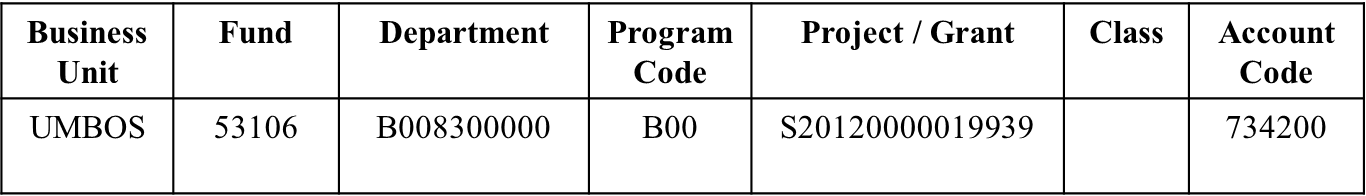 Following is sample of Funds and Descriptions:
Chart of Accounts:Department
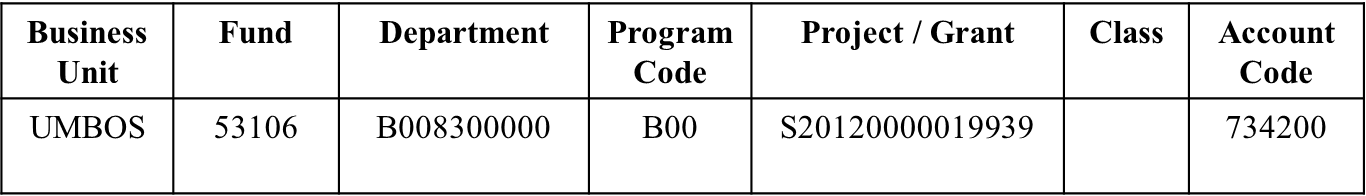 Top-level Department
Biology
B008300000
Sub-department
Biology - Laboratory
B008303000
Cost Center
Biology DNA Sequencer
B008300001
Chart of Accounts:Program Code
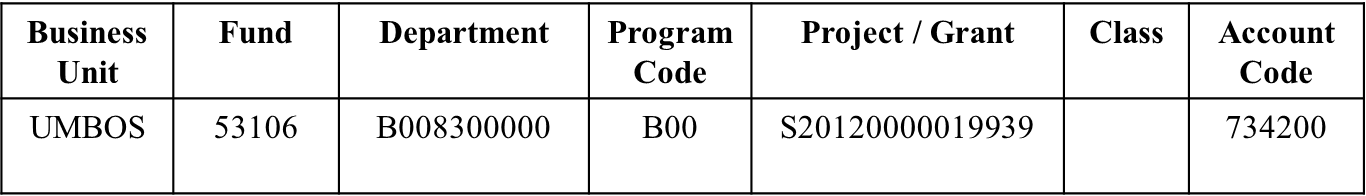 Program codes are important for financial reporting which include the following categories:
Chart of Accounts:Account Code
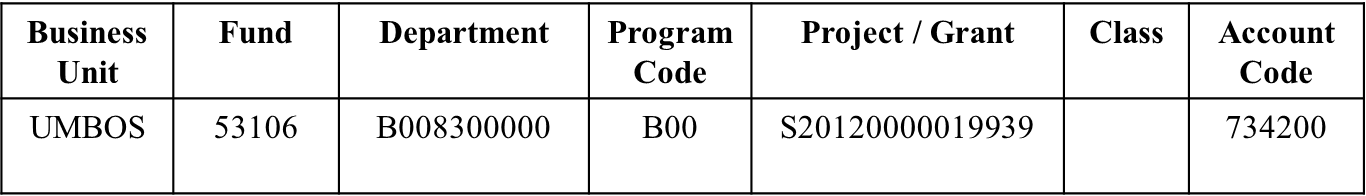 Subsidiaries are a secondary level of detail, grouping like-account codes.  
The following is a list all subsidiaries and corresponding account codes:
Chart of Accounts:How to Lookup Chartfield Information
Go to: https://www.umassp.edu/connect
Locate category “Operational/Project Tools”, and select “Chartfield Lookup” 
Enter UMBOS in the “Business Unit” field 
Enter specific fund, department, speedtype, or other chartfield for additional information
Click “View Results”
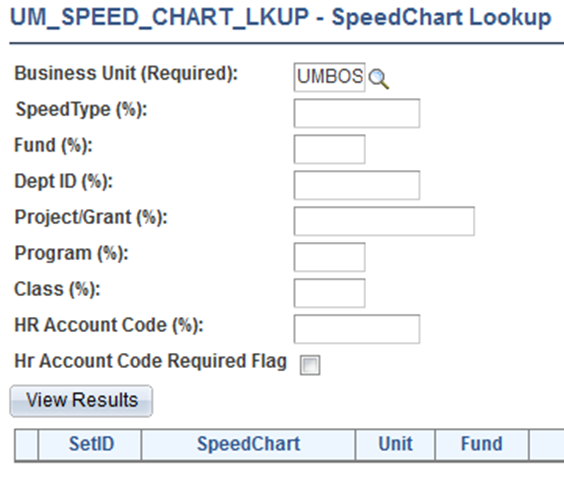